Supplementary Figure 1: An overview of DNA samples included in the NGS based chimerism validation process and AlloSeq HCT library preparation workflow
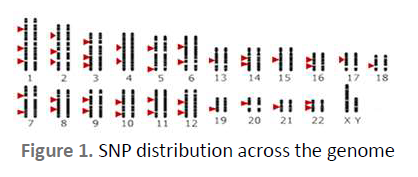 SNP distribution across the genome
Pre transplant Clinical DNA (n=138)
Proficiency Testing (n=10)
Artificial gDNA (n=36)
Post-transplant Recipient DNA (n=46)
Serial Dilutions (n=12)
Pre transplant Donor DNA (n=46)
Pre transplant Recipient DNA (n=46)
Simulated chimerism (n=24)
ASHI-EMO program (n=10)
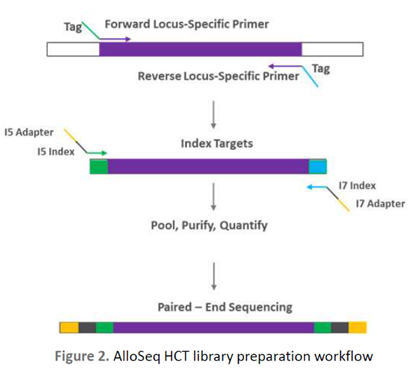 S1a: An overview of clinical and artificial DNA included in the NGS based chimerism validation process (Clinical samples, Artificial construct samples and ASHI EMO Proficiency samples)
Library preparation: PCR amplification, Tagmentation and Enrichment (indexing and barcoding)
DNA Extraction from blood and bone marrow
Loading Diluted libraries on to the MiSeq for Sequencing run
Library Purification, normalization and pooling. Denaturation and dilution at loading concentration
Data analysis, interpretation and reporting
1 hr
Step 5
30 min
Step 1
2 hrs
Step 2
2 hrs
Step 3
17 hrs
Step 4
S1b: Schematic presentation of time required for the NGS Chimerism assay
S1c. AlloSeq HCT library preparation workflow